PUBLIC SPACE & AFR
The Problem of Privacy in Public Spaces
what do we expect when we are in public?
is there any difference between a human observer and AI?
The case of South Welsh Police
The GDPR: Art. 22
The data subject shall have the right not to be subject to a decision based solely on automated processing, including profiling, which produces legal effects concerning him or her or similarly significantly affects him or her.
Paragraph 1 shall not apply if the decision:
is necessary for entering into, or performance of, a contract between the data subject and a data controller;
is authorised by Union or Member State law to which the controller is subject and which also lays down suitable measures to safeguard the data subject’s rights and freedoms and legitimate interests; or
is based on the data subject’s explicit consent.
In the cases referred to in points (a) and (c) of paragraph 2, the data controller shall implement suitable measures to safeguard the data subject’s rights and freedoms and legitimate interests, at least the right to obtain human intervention on the part of the controller, to express his or her point of view and to contest the decision.
The Case in the Court of Appeal of England and Wales
A Case Decided with EU Law

the decision on who should be searched and where to search was too discretionary
The dataset was not bias-proof

the problem of the “human in the loop”
Politics and echo chambers
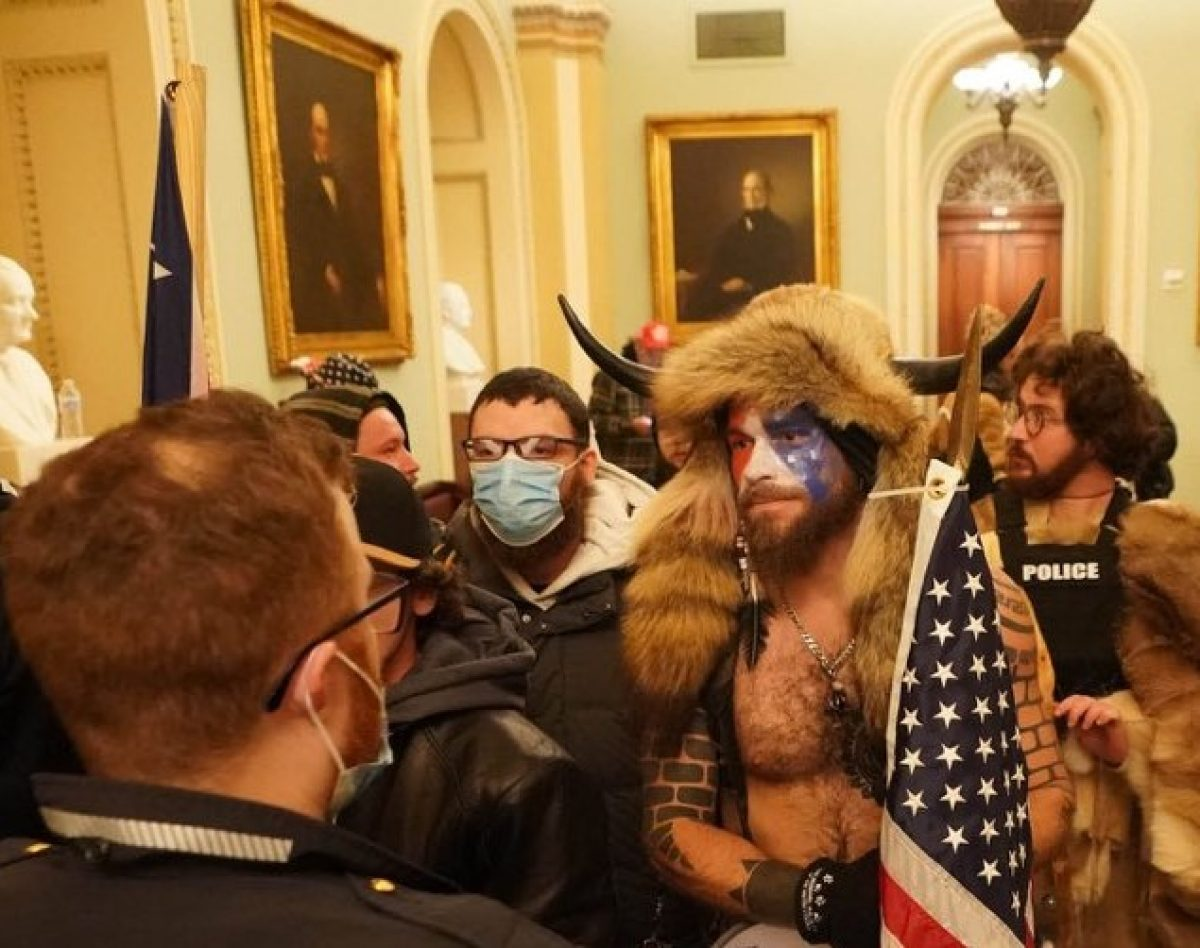 https://osome.iu.edu/demos/echo/
What do we need for a democracy to work?